Processo Críticos para o Negócio da Organização
Nesta aula vamos aprender...
O que é um processo crítico
Como identificar o processo crítico
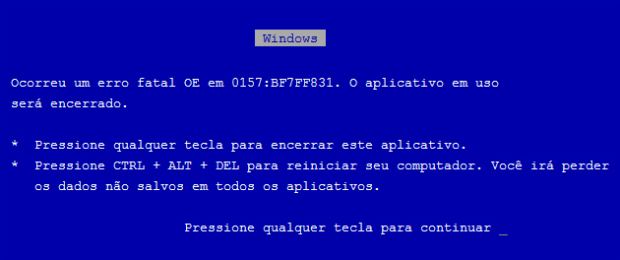 O que é um processo crítico?
Processo crítico é aquele que entrega a principal característica de qualidade do produto na percepção do cliente
Cabe ao processo identificar e antecipar as necessidades do mercado(Rozenfeld, 2006)
E como identificar as demandas de qualidade do cliente?
A qualidade é um importante aspecto que condiciona a aceitação de um produto pelo mercado
De forma geral, o produto deve ter um bom design, as funcionalidades desejadas, durabilidade, qualidade e que atenda as necessidades do cliente
Essas condições podem ser buscadas através do QFD
Desdobramento da Função Qualidade - QFD
O QFD é definido como a conversão das demandas do cliente em características palpáveis na produção do produto e a relação entre elas
Surgiu com a necessidade de ser uma ferramenta capaz de garantir a qualidade do produto final e satisfação do cliente
Desdobramento da Função Qualidade - QFD
Também conhecida como a casa da qualidade, o QFD representa visualmente como os consumidores veem o produto e os aspectos que podem ser melhorados
Desdobramento da Função Qualidade - QFD
As principais atividades realizadas são:

Apontar os requisitos do cliente
Detalhar o produto
Determinar as especificações do produto
Desdobramento da Função Qualidade - QFD
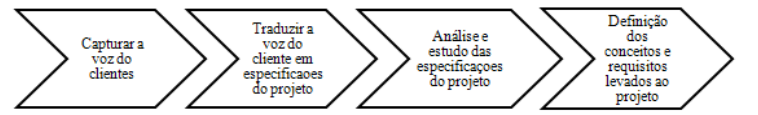 Primeira Etapa – Identificar a qualidade demandada
São identificados quem são os clientes e quais são as suas demandas
Podem ser realizadas entrevistas com os clientes
Reuniões com o setor de marketing
Levar em conta o conhecimento da equipe
Os principais defeitos já encontrados
Segunda e Terceira Etapa – Organizar e priorizar os itens identificados
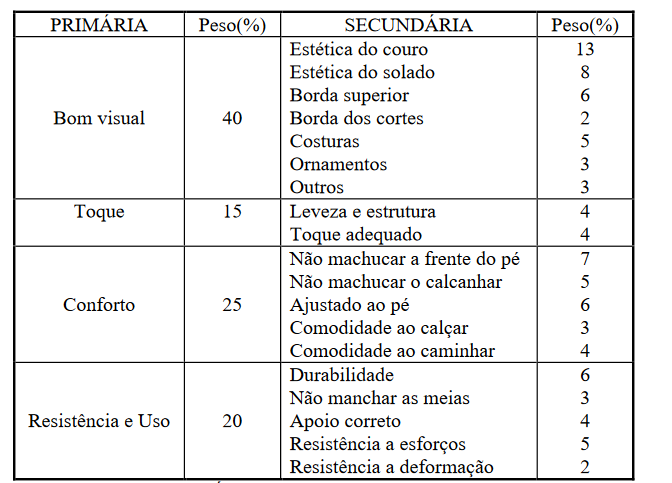 Quarta Etapa – Organizar as características de qualidade
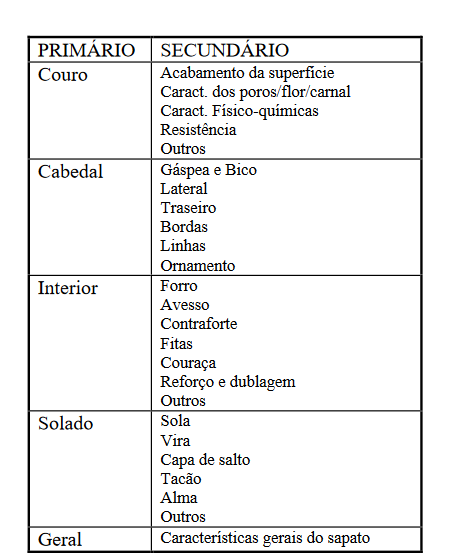 Quinta Etapa – Matriz de Qualidade e priorização das características de qualidade
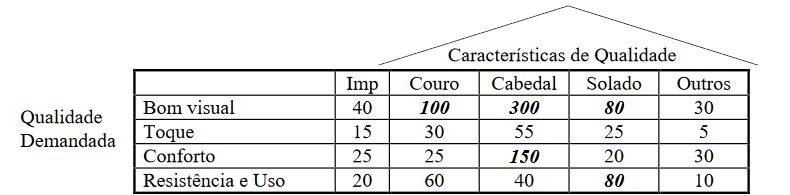 Sexta Etapa – Organizar as etapas do processo e a matriz do processo
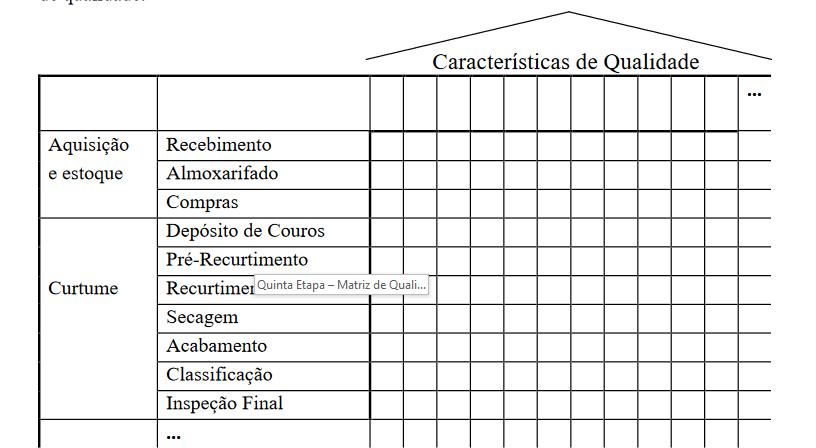 Sétima Etapa – Priorizar os processos
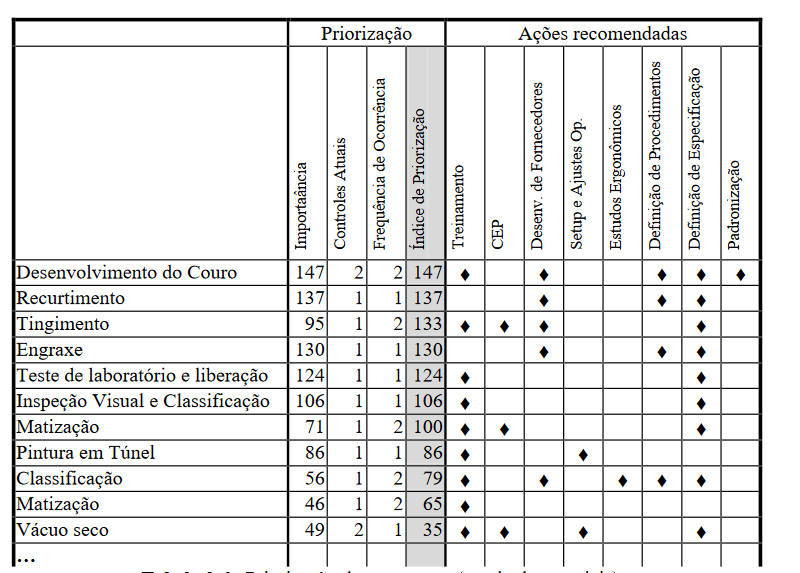 Implementação de melhorias
Uma vez definidos os processos críticos, devem também ser identificadas ações de melhoria
Idealmente, os processos identificados como críticos devem ser mantidos sobre Controle Estatístico do Processo
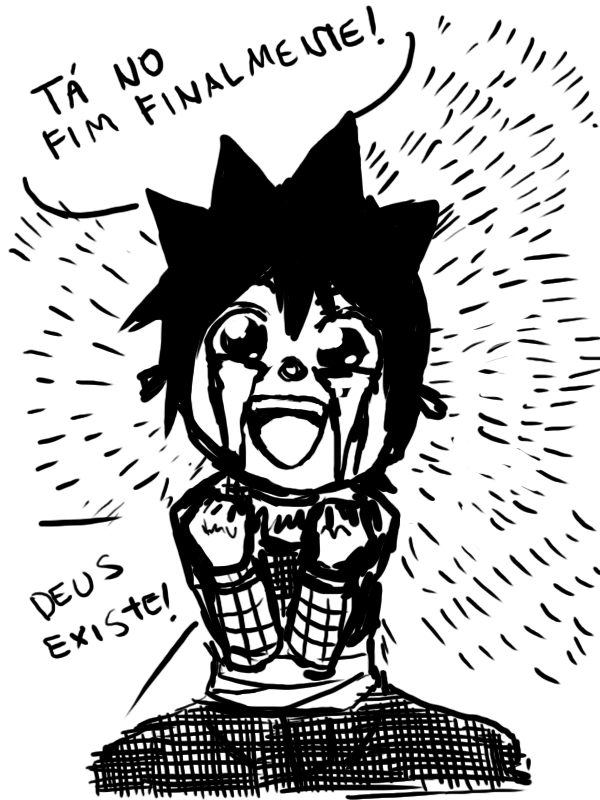 Fim!
Dúvidas?
VIVA!!!